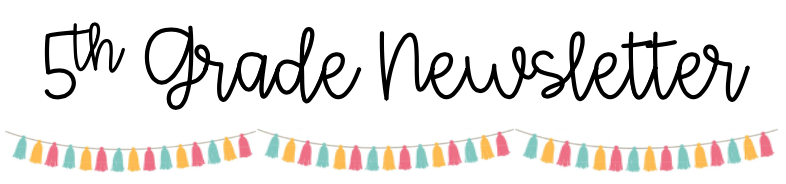 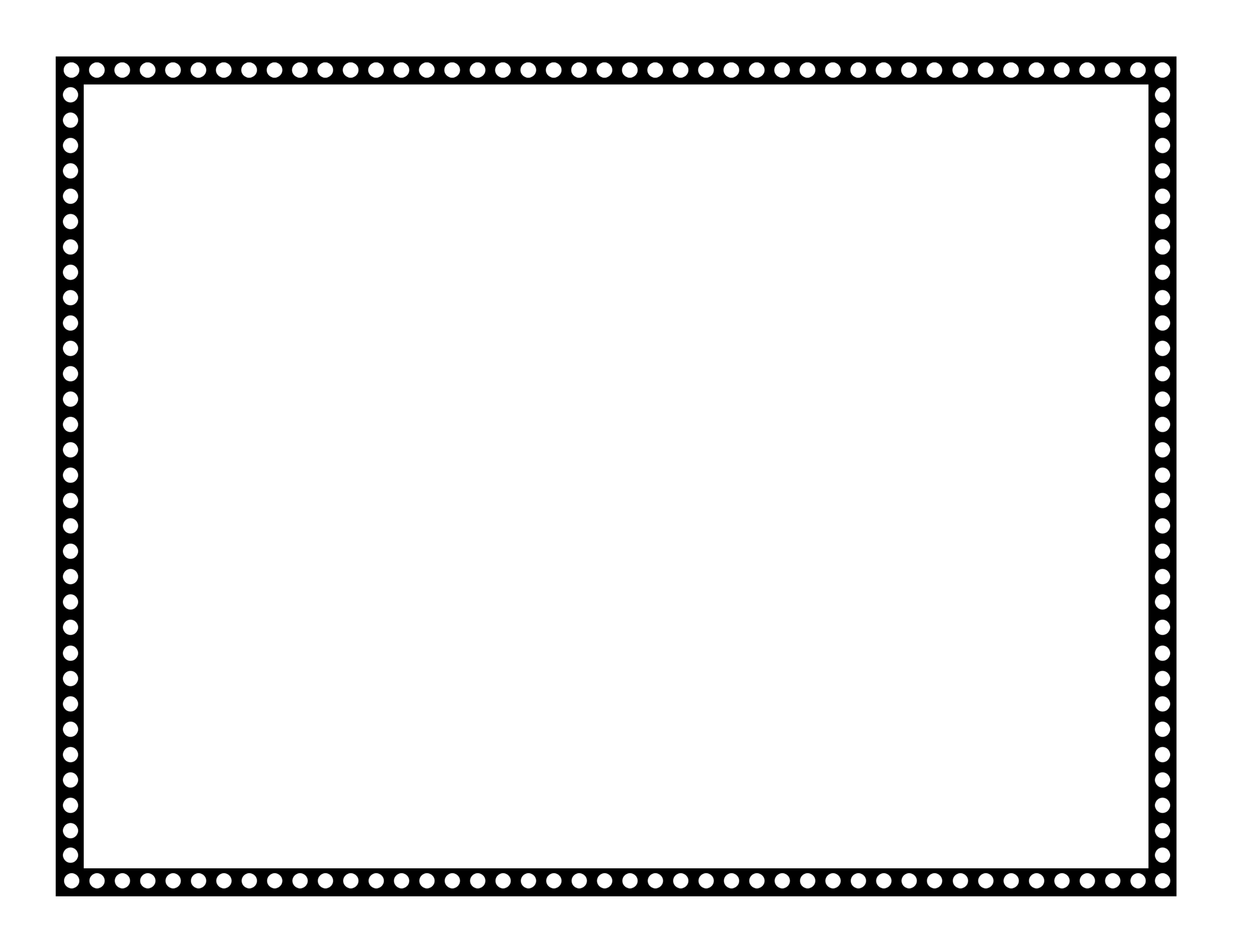 March 17-March 28
Events and Activities:

March 17- DARE Camp Registration
March 18-21- Book Fair
March 19- End of 3rd 9 Weeks
March 19- Spring Pictures
March 20- Spring Choir Concert
March 20- Family Night @5:00-7:15
March 21- World Down Syndrome Day (Rock Your Socks!)
March 26- American Village Field Trip
March 28- Kettle Points & Popsicles
April 1- Report Cards
April 1, 2, 3- Reading ACAP
April 15, 16- Match ACAP
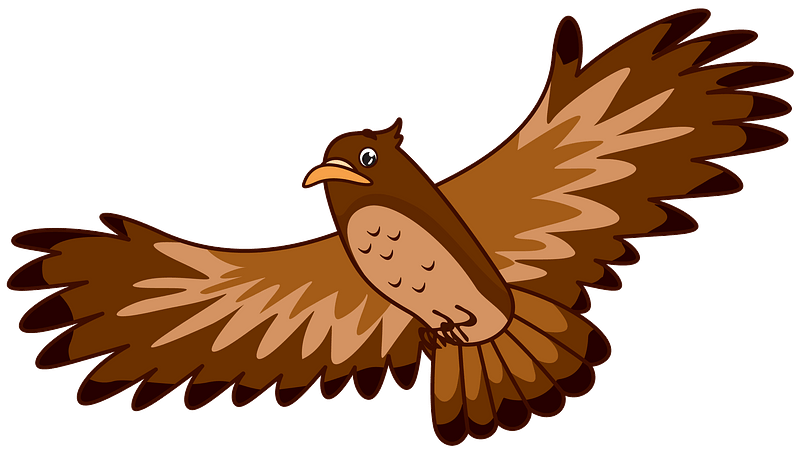 Wear kettle colors 
on Thursday!
Tests/Quizzes:

Reading: 3/21
Vocabulary: 3/28
Grammar: TBD
Math: 3/25 (Topic 12), 4/2 (Topic 13), 4/9 (Topic 14)
Science: 3/21, 3/26
Social Studies: 3/27
What We’re Learning:


Reading: main idea, author’s purpose and message, summarize, opinion text (author’s claim and evidence)

Grammar: context clues, reviewing parts of speech

Writing: Argumentative

Math: Customary Units & Converting Measurements

Science: Chemical Reactions

Social Studies: Three Branches of Government
American Village
3/26
Pick a Nightly To-Do:

1. Read for 20 minutes
2. Study vocabulary and grammar 
3. Extra math practice sheet
4. Review basic multiplication facts
5. IXL
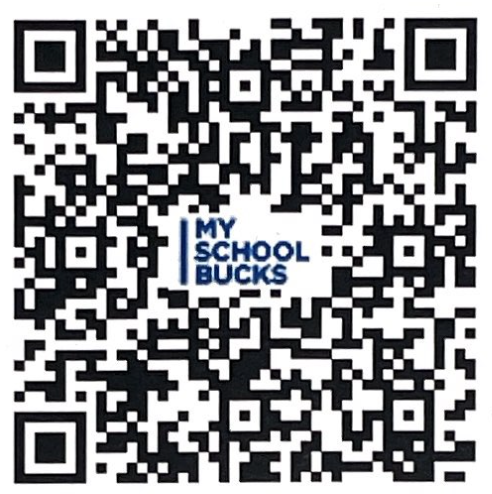